Palabras Comparativas Día 1
Regular Comparisons (put this in your notes)
Format with adjectives:
más … que = more than		Mi amiga es más bonita que mi perro.
menos … que = less than		Mi hermana es menos bonita que mi perro.
tan … como = as much as		Tu perro es tan bonito como mi perro.
There are no –er / -est comparisons in Spanish
More serious = más serio
Prettier = más bonito
[Speaker Notes: Hit #8 Activating Prior Knowledge]
Palabras Comparativas Día 1
Regular Comparisons (put this in your notes)
ALL adjectives must agree with the first noun.		Mi silla es más alta que mi escritorio.
Format without adjectives:
más que = more than
menos que = less than
tanto como = as much as
What is an example of a comparison without an adjective?
Me gusta el helado tanto como las galletas.  (comparing the verbs and amount of the activity)
feminine
masculine
[Speaker Notes: Hit #8 Activating Prior Knowledge]
Palabras Comparativas Día 1
Fill in the blanks to complete the comparison(see pg 75 for help)
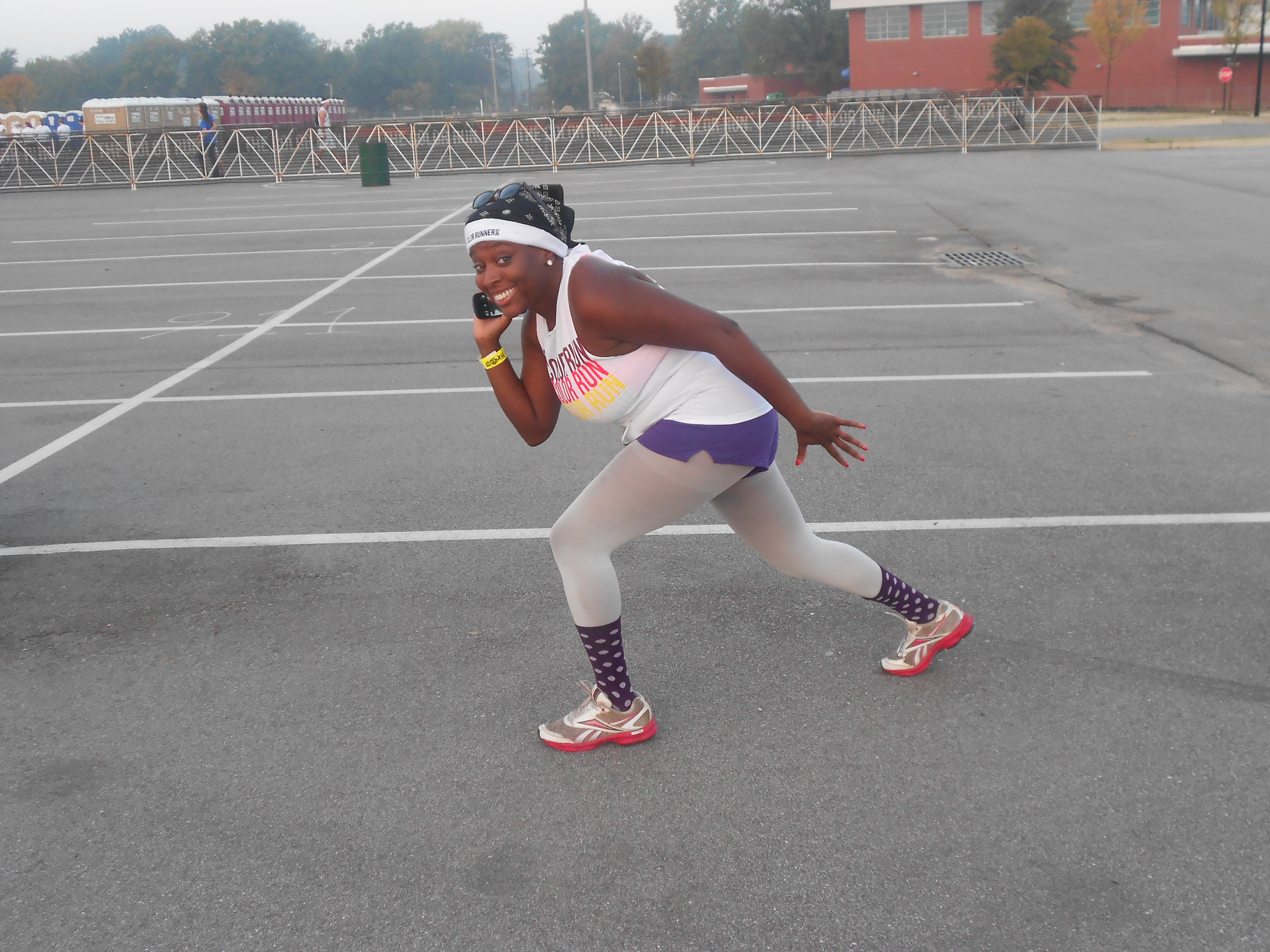 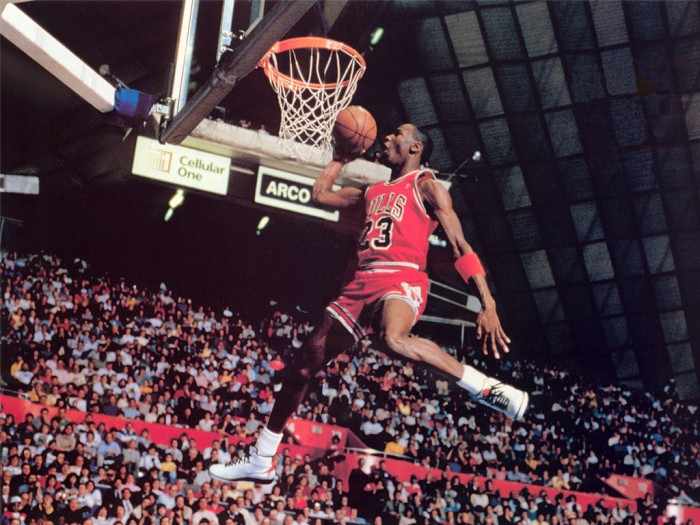 More athletic
más          atlético        que
Jordan es _______     ________    _______   la Señora Cooper.
[Speaker Notes: Hit #8 Activating Prior Knowledge]
Palabras Comparativas Día 1
Fill in the blanks to complete the comparison (see pg 75 for help)
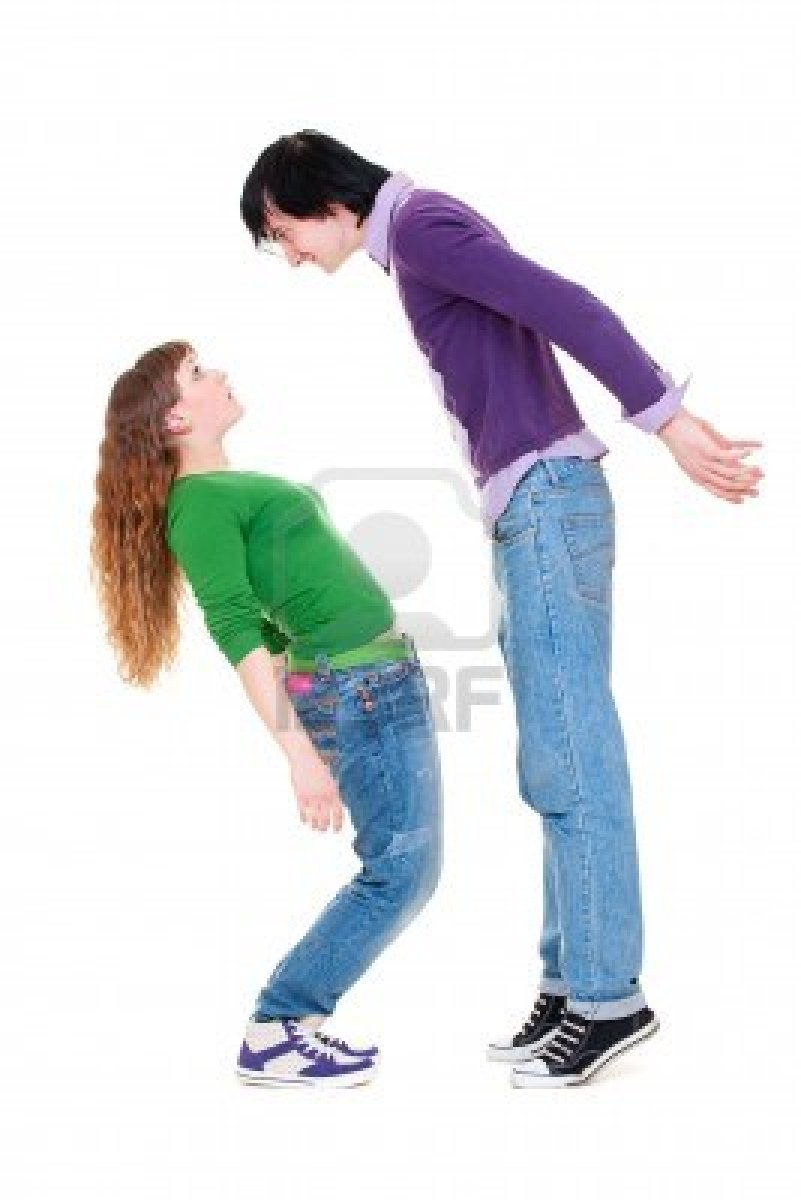 Less tall
menos          alta             que
La mujer es _______     ________    _______   el hombre.
[Speaker Notes: Hit #8 Activating Prior Knowledge]
Palabras Comparativas Día 1
Fill in the blanks to complete the comparison (see pg 75 for help)
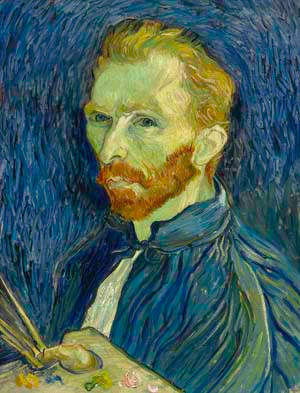 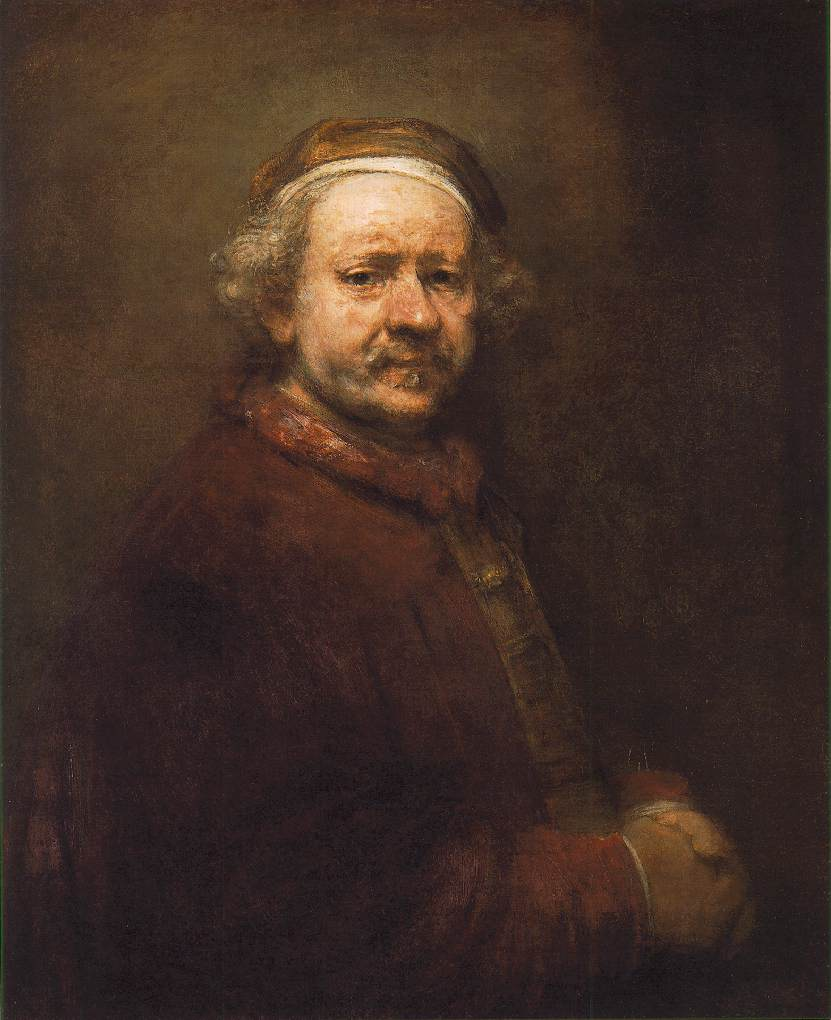 Equally artistic
tan              artístico       como
Van Gogh es _______     ________    _____   Rembrandt.
[Speaker Notes: Hit #8 Activating Prior Knowledge]
Palabras Comparativas Día 1
Fill in the blanks to complete the comparison
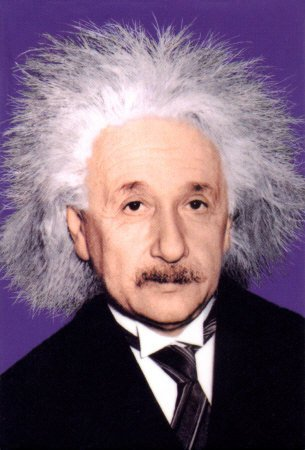 Likes math better
más        que
A Einstein le gustan las matemáticas _______     _____   cosmetología.
[Speaker Notes: Hit #8 Activating Prior Knowledge]
Palabras Comparativas Día 1
Fill in the blanks to complete the comparison
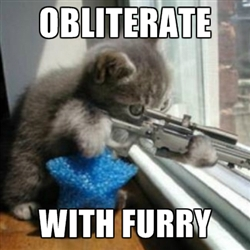 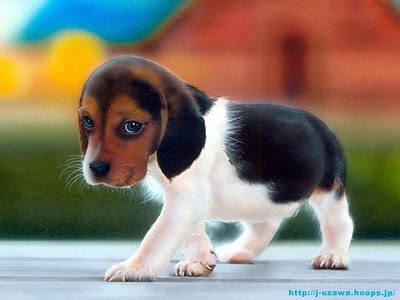 Cats are evil.
A mí me gustan los gatos _______     _____   los perros.
menos      que
[Speaker Notes: Hit #8 Activating Prior Knowledge]
Palabras Comparativas Día 1
Fill in the blanks to complete the comparison (see pg 75 for help)
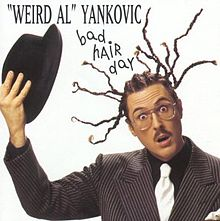 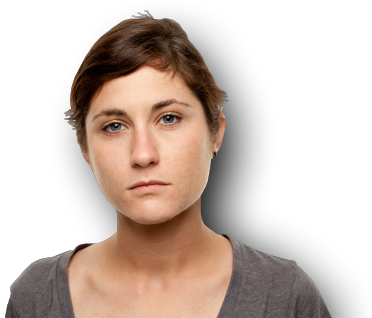 funnier
Weird Al _____   ______   _________     _____   la mujer.
es         más        cómico          que
[Speaker Notes: Hit #8 Activating Prior Knowledge]
Palabras Comparativas Día 1
Write a comparison using the given word
(see pg 75 for help)
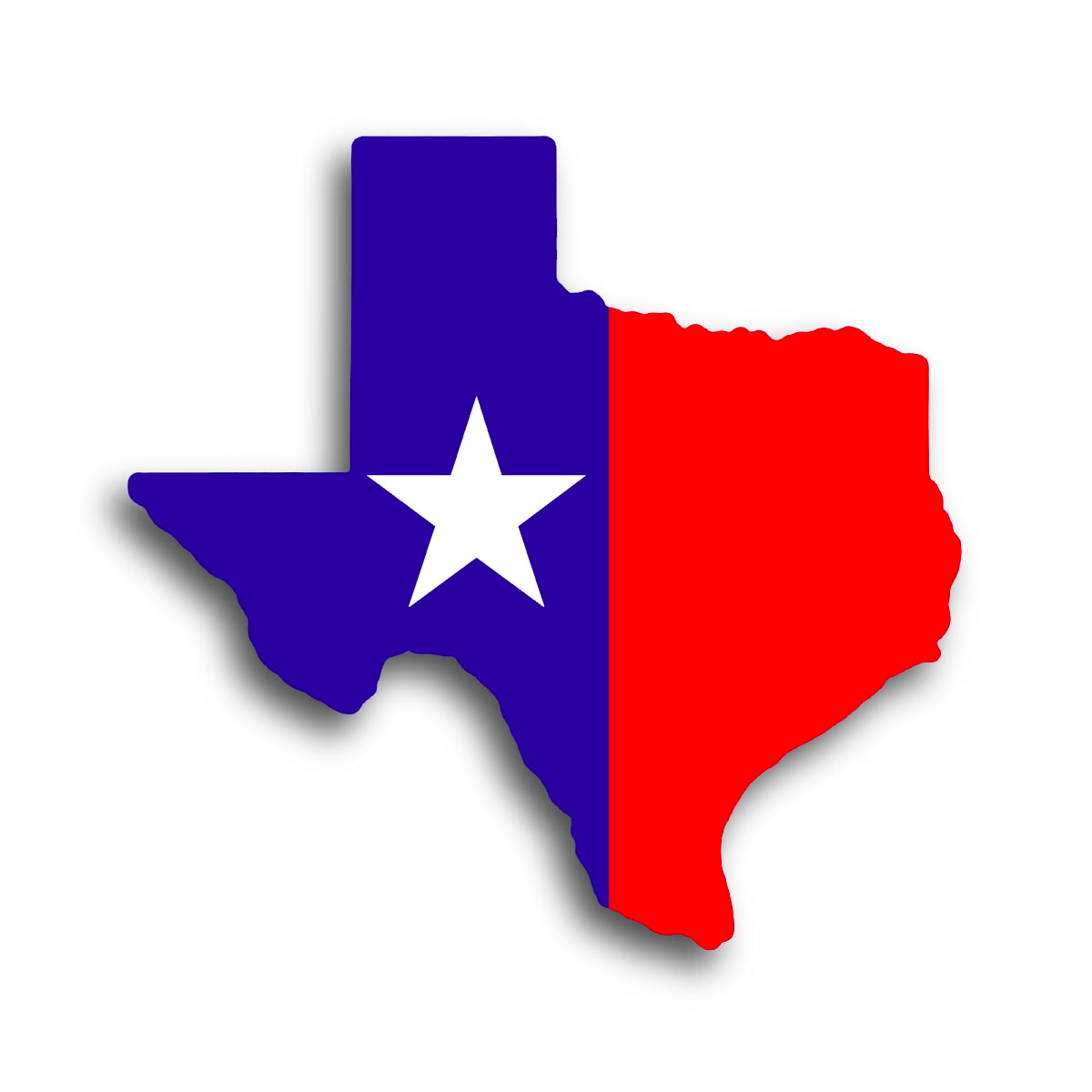 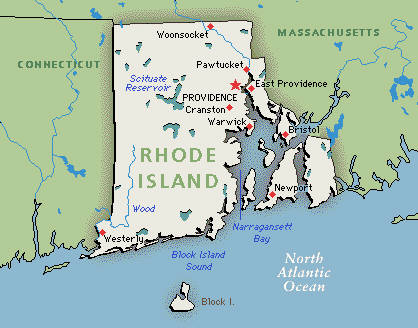 bigger
Rhode Island
Texas
Texas es más grande que Rhode Island.
[Speaker Notes: Hit #8 Activating Prior Knowledge]
Palabras Comparativas Día 1
Write a comparison using the given word
(see pg 75 for help)
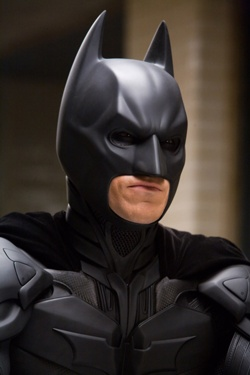 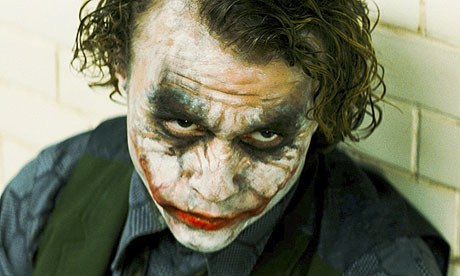 serious
Batman es más serio que The Joker.
The Joker es menos serio que Batman
[Speaker Notes: Hit #8 Activating Prior Knowledge]
Palabras Comparativas Día 1
Write a comparison using the given word
(see pg 75 for help)
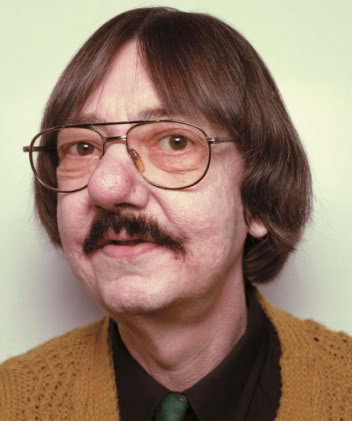 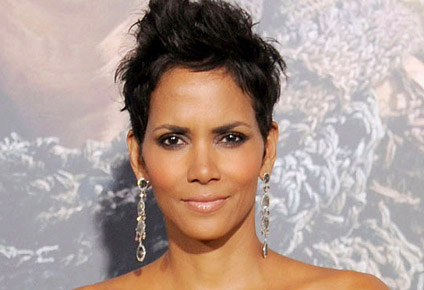 Good looking
Halle Berry es más guapa (or bonita) que el hombre.
El hombre es menos guapo (bonito) que Hally Berry.
[Speaker Notes: Hit #8 Activating Prior Knowledge]